Herzlich Willkommen
Mitgliederversammlung des Fördervereins der Grund- und Gemeinschaftsschule Lensahn e.V.
1
05.06.2024
Tagesordnung 
1. Begrüßung 
2. Genehmigung des Protokolls der JHV vom 07.06.2023
3. Tätigkeitsbericht des Vorstandes 
4. Bericht des Kassenführers 
5. Kassenprüfungsbericht 
6. Entlastung des Vorstandes 
7. Wahlen 	7.1. Wahl des 1. Vorsitzenden / der 1. Vorsitzenden
	7.2. Wahl des Kassenführers / der Kassenführerin 	7.3. Wahl des 1. Beisitzers / der 1. Beisitzerin
 	7.4. Wahl von 2 Kassenprüfern / 2 Kassenprüferinnen 
8. Anträge 
9. Verschiedenes
Mitgliederversammlung des Fördervereins der Grund- und Gemeinschaftsschule Lensahn e.V.
2
05.06.2024
Tagesordnung 
1. Begrüßung 
2. Genehmigung des Protokolls der JHV vom 07.06.2023
3. Tätigkeitsbericht des Vorstandes 
4. Bericht des Kassenführers 
5. Kassenprüfungsbericht 
6. Entlastung des Vorstandes 
7. Wahlen 	7.1. Wahl des 1. Vorsitzenden / der 1. Vorsitzenden
	7.2. Wahl des Kassenführers / der Kassenführerin 	7.3. Wahl des 1. Beisitzers / der 1. Beisitzerin
 	7.4. Wahl von 2 Kassenprüfern / 2 Kassenprüferinnen 
8. Anträge 
9. Verschiedenes
Mitgliederversammlung des Fördervereins der Grund- und Gemeinschaftsschule Lensahn e.V.
3
05.06.2024
Tagesordnung 
1. Begrüßung 
2. Genehmigung des Protokolls der JHV vom 07.06.2023
3. Tätigkeitsbericht des Vorstandes 
4. Bericht des Kassenführers 
5. Kassenprüfungsbericht 
6. Entlastung des Vorstandes 
7. Wahlen 	7.1. Wahl des 1. Vorsitzenden / der 1. Vorsitzenden
	7.2. Wahl des Kassenführers / der Kassenführerin 	7.3. Wahl des 1. Beisitzers / der 1. Beisitzerin
 	7.4. Wahl von 2 Kassenprüfern / 2 Kassenprüferinnen 
8. Anträge 
9. Verschiedenes
Mitgliederversammlung des Fördervereins der Grund- und Gemeinschaftsschule Lensahn e.V.
4
05.06.2024
2. Genehmigung des Protokolls vom 07.06.2023
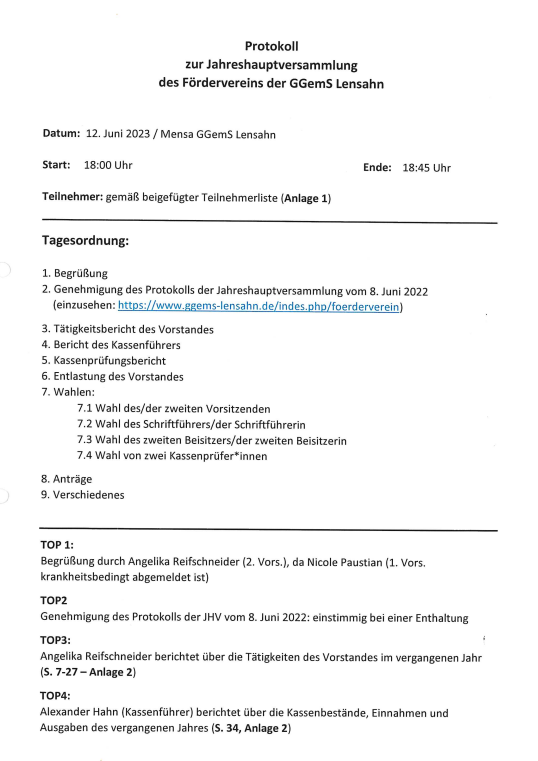 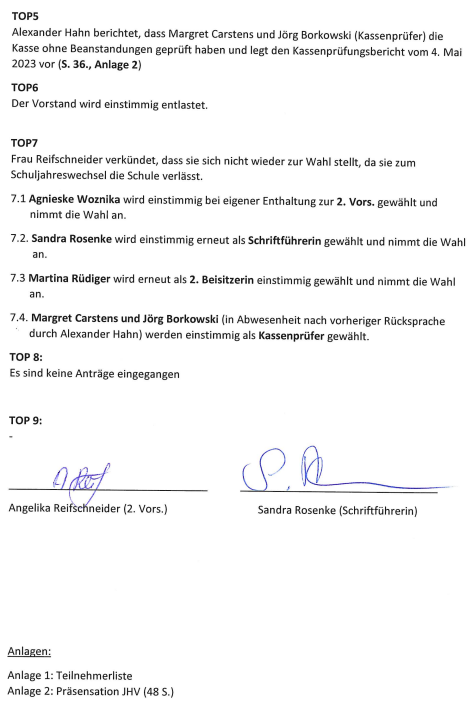 Mitgliederversammlung des Fördervereins der Grund- und Gemeinschaftsschule Lensahn e.V.
5
05.06.2024
Tagesordnung 
1. Begrüßung 
2. Genehmigung des Protokolls der JHV vom 07.06.2023
3. Tätigkeitsbericht des Vorstandes 
4. Bericht des Kassenführers 
5. Kassenprüfungsbericht 
6. Entlastung des Vorstandes 
7. Wahlen 	7.1. Wahl des 1. Vorsitzenden / der 1. Vorsitzenden
	7.2. Wahl des Kassenführers / der Kassenführerin 	7.3. Wahl des 1. Beisitzers / der 1. Beisitzerin
 	7.4. Wahl von 2 Kassenprüfern / 2 Kassenprüferinnen 
8. Anträge 
9. Verschiedenes
Mitgliederversammlung des Fördervereins der Grund- und Gemeinschaftsschule Lensahn e.V.
6
05.06.2024
Tätigkeitsbericht des Vorstandes
Vorstand ab Jahreshauptversammlung ab 07.06.2023
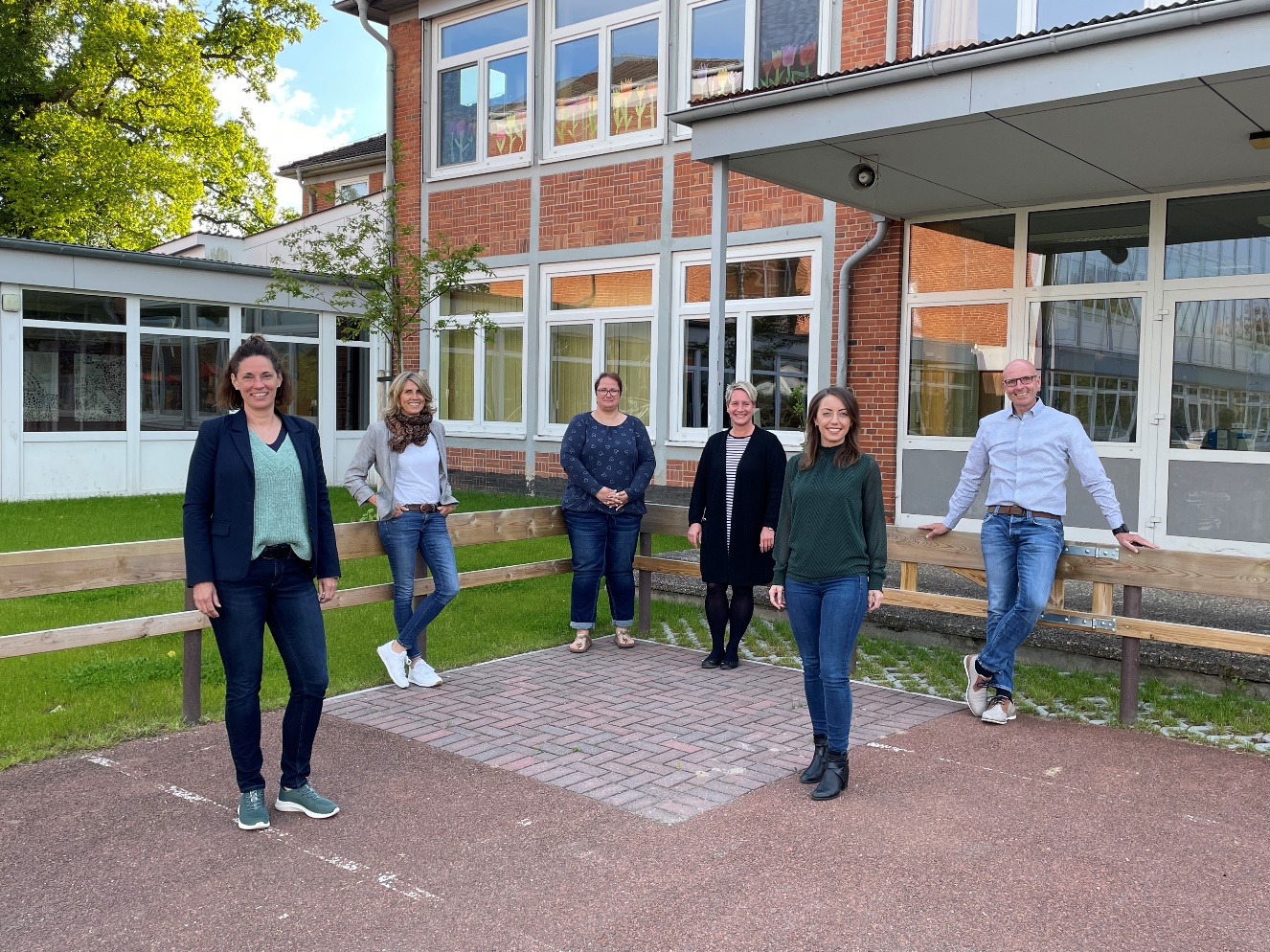 Mitgliederversammlung des Fördervereins der Grund- und Gemeinschaftsschule Lensahn e.V.
7
05.06.2024
Tätigkeitsbericht des Vorstandes
Mitgliedergewinnung
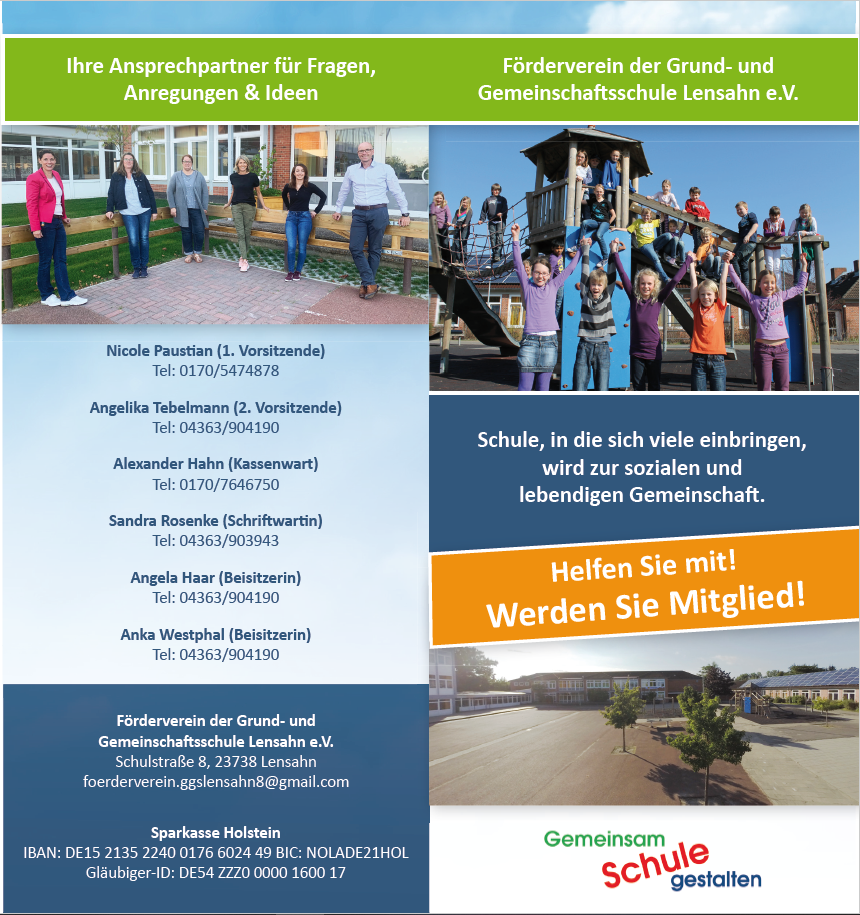 Mitgliederbestand am 07.06.2023: 
149 Mitglieder davon 4 Firmen
Mitgliederbestand am 05.06.2024: 160 Mitglieder davon 4 Firmen
Begrüßung der neuen 1. & 5. Klassen
Mitgliederversammlung des Fördervereins der Grund- und Gemeinschaftsschule Lensahn e.V.
8
05.06.2024
Tätigkeitsbericht des Vorstandes
Baumodul Spielland Schaumstoffbausteine Insel
Bepflanzung „grünes Klassenzimmer“
Bepflanzung Schulhof
Zuschuss Musical Eiskönigin 45 Kinder
Zuschuss Ausflug Kletterpark DaZ-Klasse
Mathematikwettbewerb Känguru 62 Kinder
Regenpausenspiele & Spielekisten
Postmappen Klassen 1 & 5
Klassenfahrten & Zuschuss Ausflüge Museumshof
Mitgliederversammlung des Fördervereins der Grund- und Gemeinschaftsschule Lensahn e.V.
9
05.06.2024
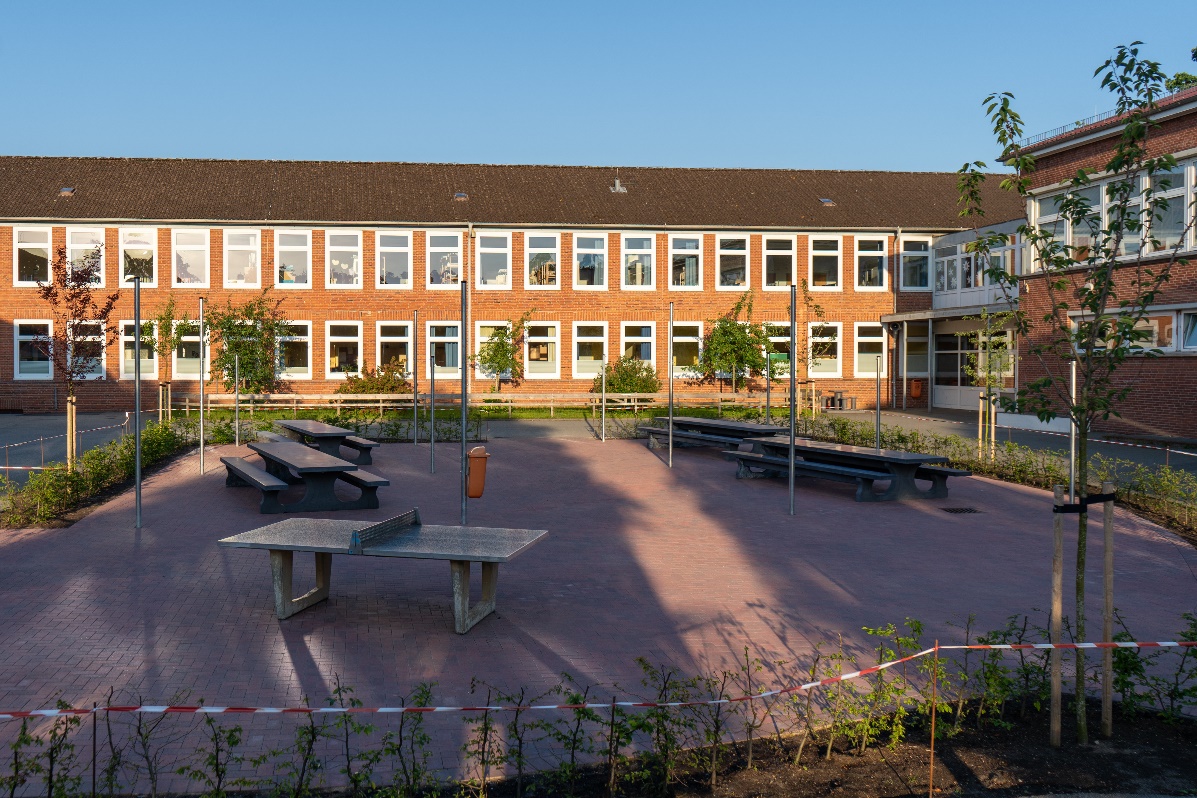 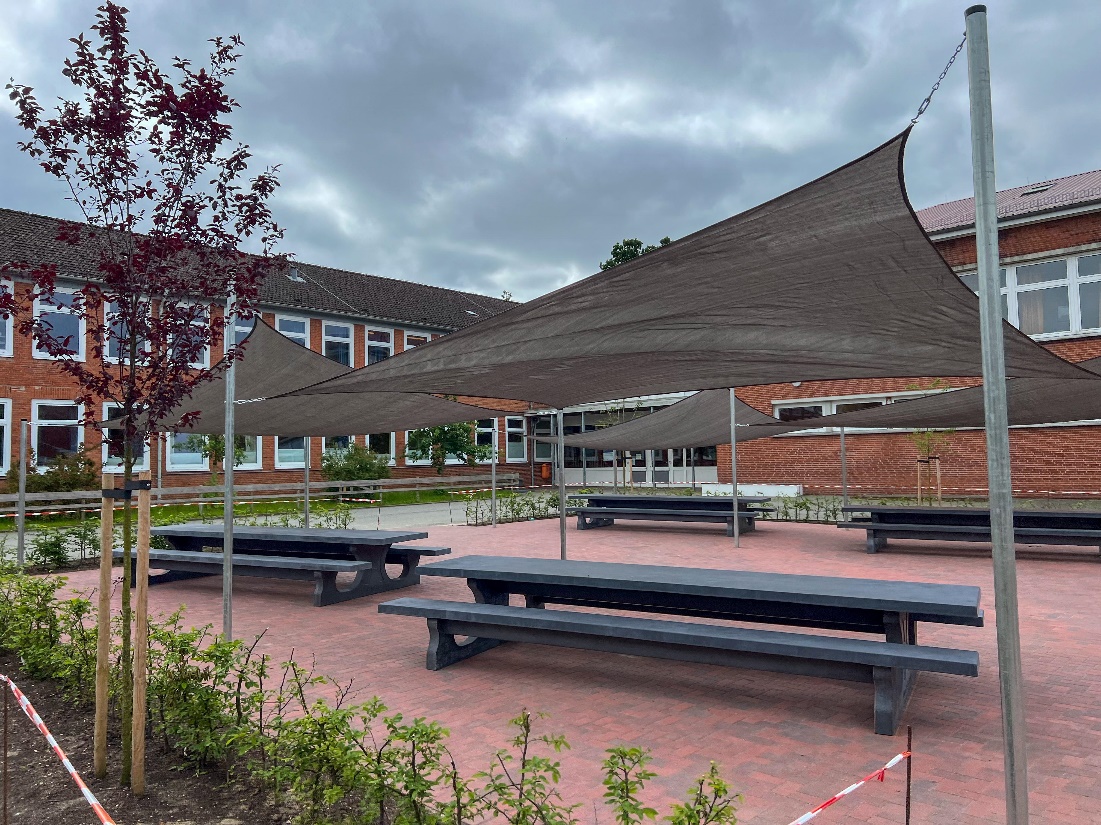 Mitgliederversammlung des Fördervereins der Grund- und Gemeinschaftsschule Lensahn e.V.
10
05.06.2024
Verschiedenes
Organisation Schulfotograf
Adventssingen
Cafe Schulfest
Mitgliederversammlung des Fördervereins der Grund- und Gemeinschaftsschule Lensahn e.V.
11
05.06.2024
Schulfotograf
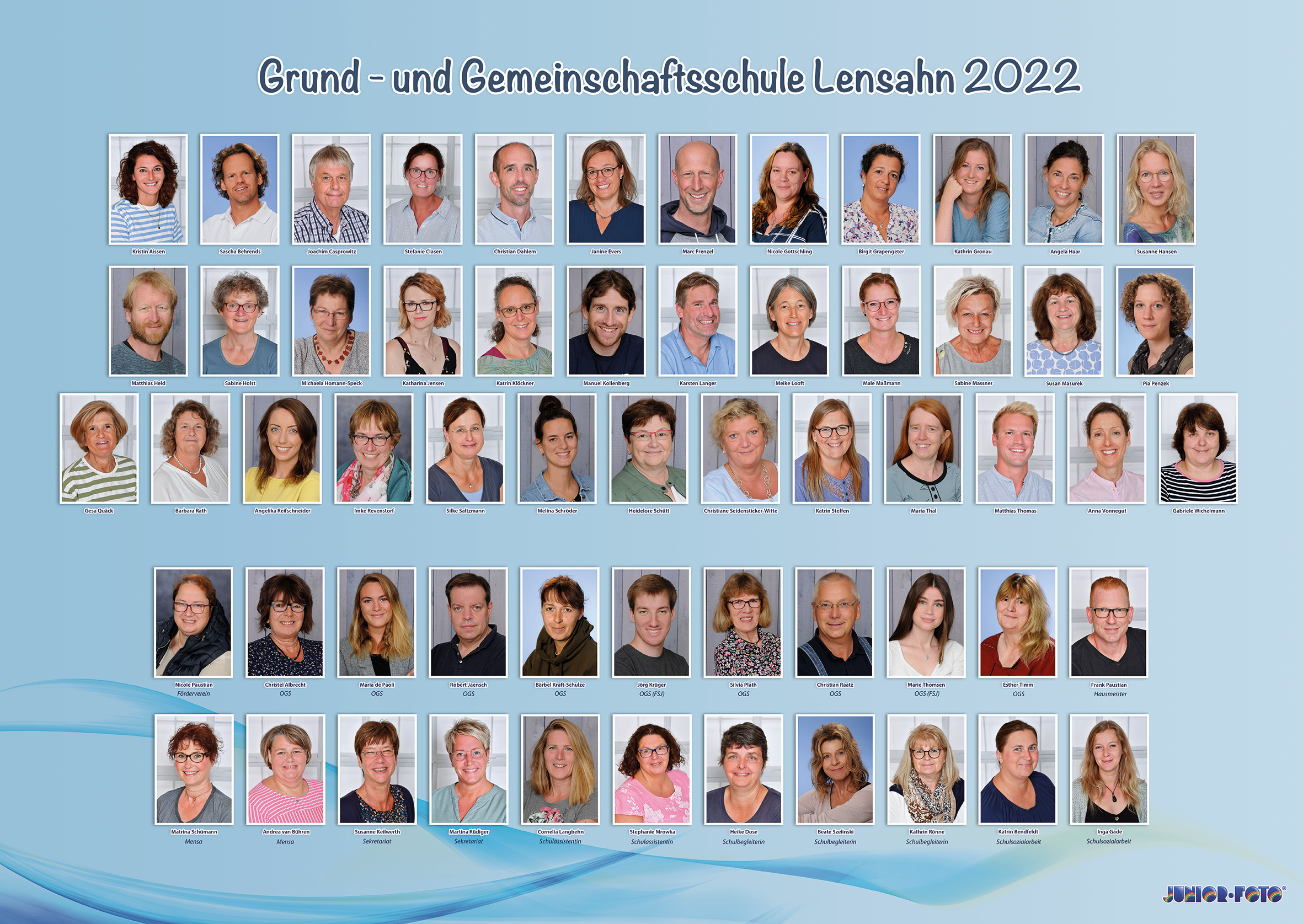 Mitgliederversammlung des Fördervereins der Grund- und Gemeinschaftsschule Lensahn e.V.
12
05.06.2024
Pressearbeit
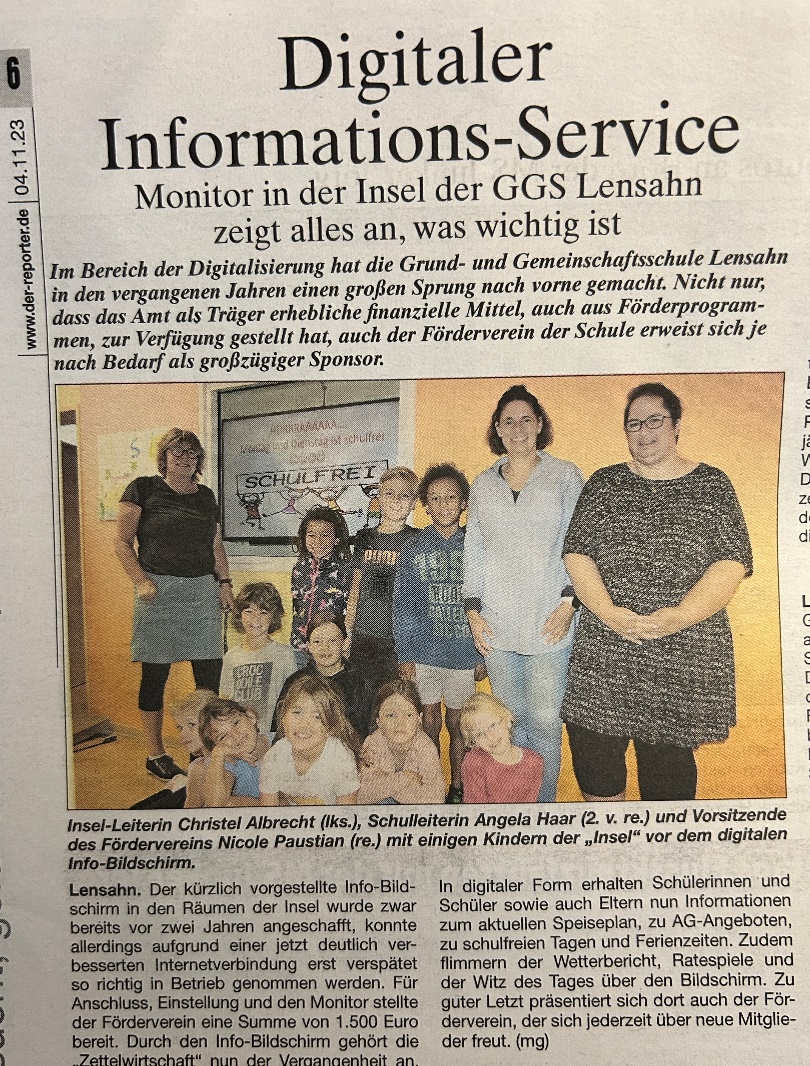 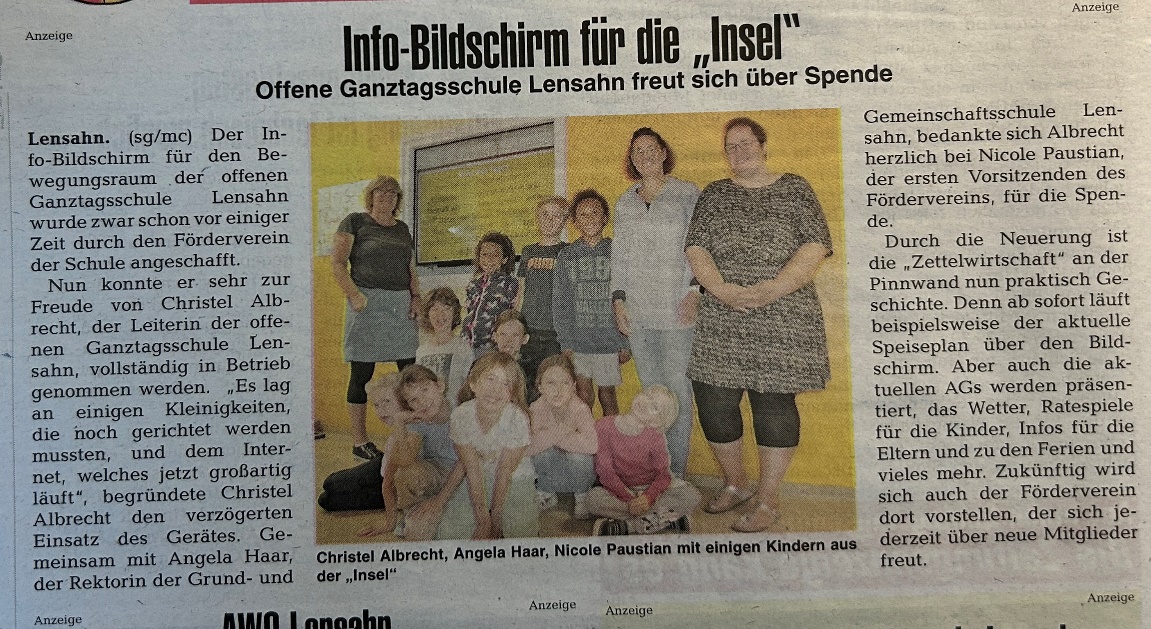 Mitgliederversammlung des Fördervereins der Grund- und Gemeinschaftsschule Lensahn e.V.
13
05.06.2024
Pressearbeit
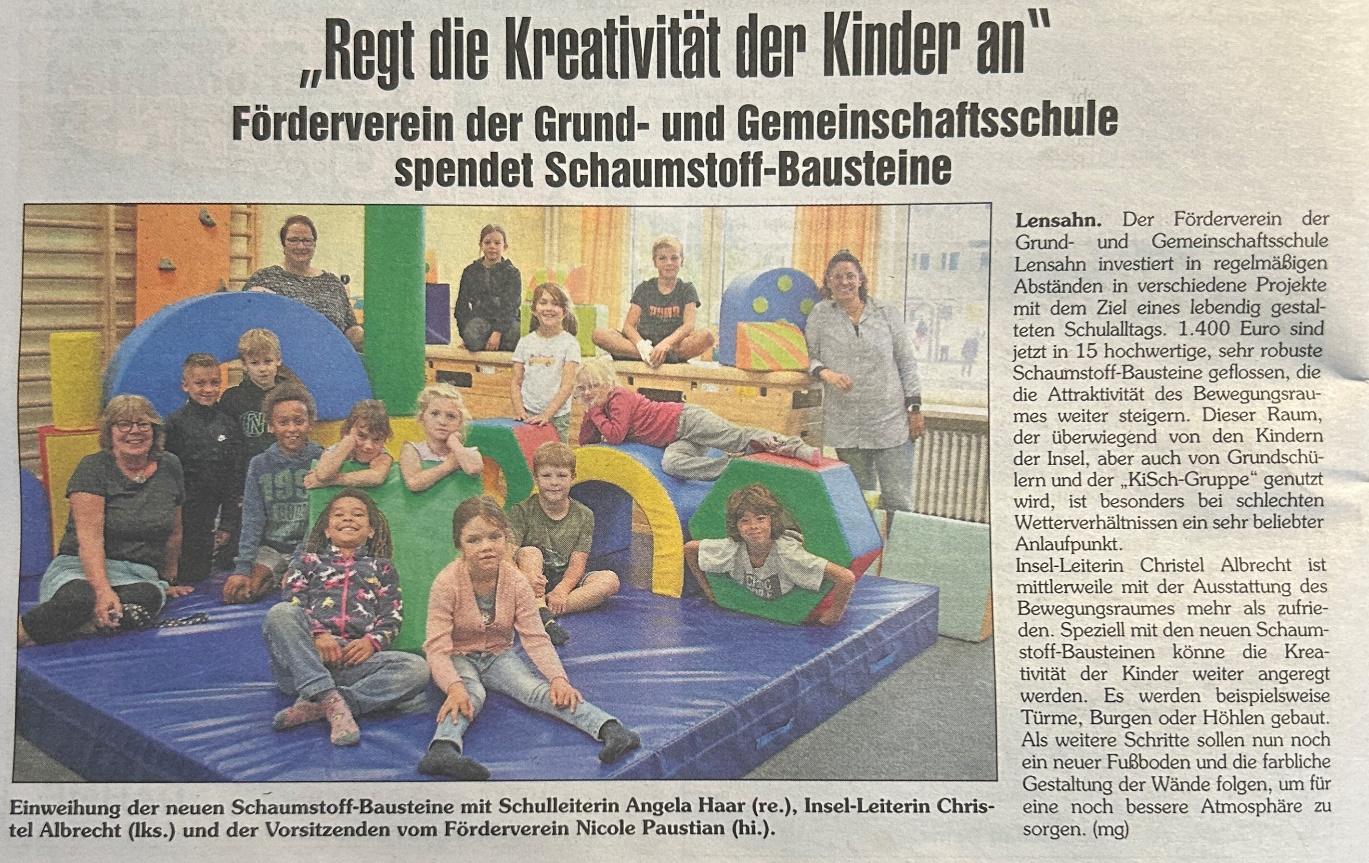 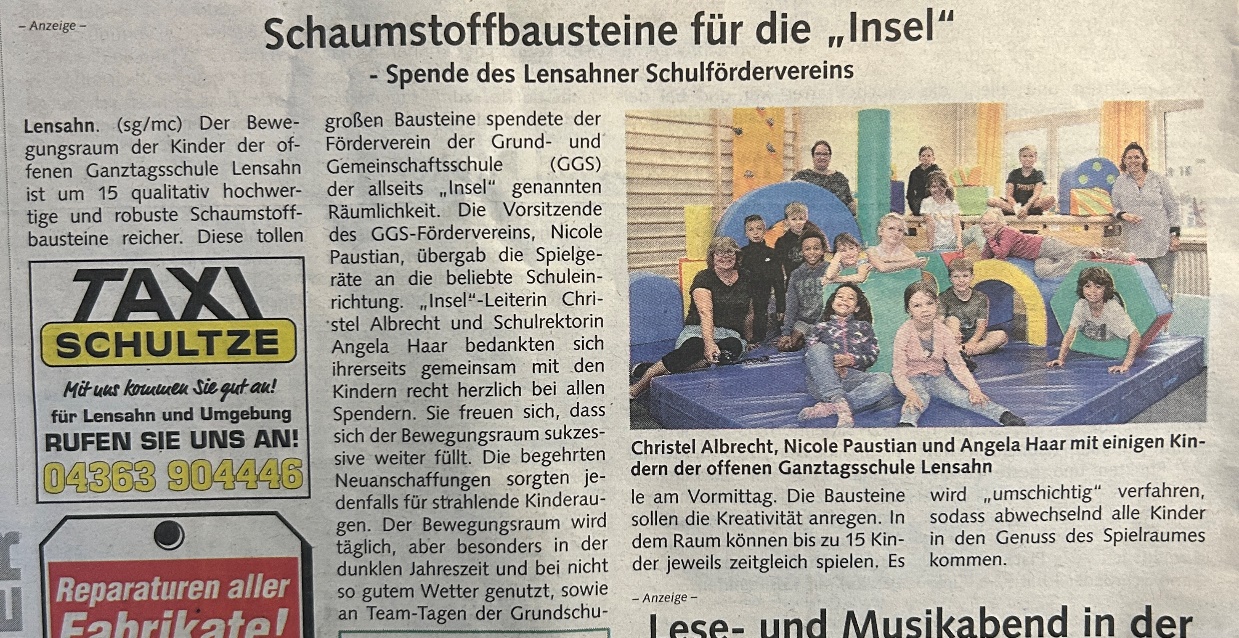 Mitgliederversammlung des Fördervereins der Grund- und Gemeinschaftsschule Lensahn e.V.
14
05.06.2024
Tagesordnung 
1. Begrüßung 
2. Genehmigung des Protokolls der JHV vom 07.06.2023
3. Tätigkeitsbericht des Vorstandes 
4. Bericht des Kassenführers 
5. Kassenprüfungsbericht 
6. Entlastung des Vorstandes 
7. Wahlen 	7.1. Wahl des 1. Vorsitzenden / der 1. Vorsitzenden
	7.2. Wahl des Kassenführers / der Kassenführerin 	7.3. Wahl des 1. Beisitzers / der 1. Beisitzerin
 	7.4. Wahl von 2 Kassenprüfern / 2 Kassenprüferinnen 
8. Anträge 
9. Verschiedenes
Mitgliederversammlung des Fördervereins der Grund- und Gemeinschaftsschule Lensahn e.V.
15
05.06.2024
4. Bericht des Kassenführers 2023
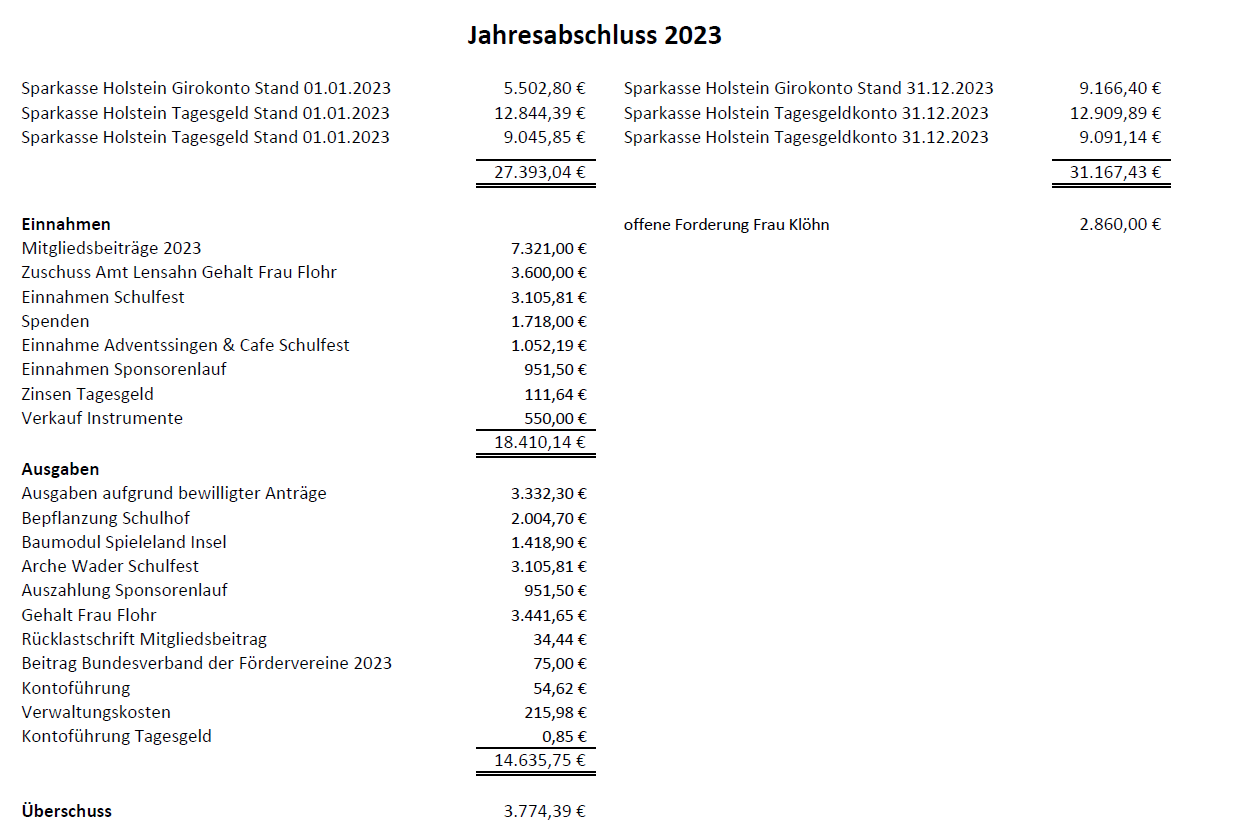 Mitgliederversammlung des Fördervereins der Grund- und Gemeinschaftsschule Lensahn e.V.
16
05.06.2024
Tagesordnung 
1. Begrüßung 
2. Genehmigung des Protokolls der JHV vom 07.06.2023
3. Tätigkeitsbericht des Vorstandes 
4. Bericht des Kassenführers 
5. Kassenprüfungsbericht 
6. Entlastung des Vorstandes 
7. Wahlen 	7.1. Wahl des 1. Vorsitzenden / der 1. Vorsitzenden
	7.2. Wahl des Kassenführers / der Kassenführerin 	7.3. Wahl des 1. Beisitzers / der 1. Beisitzerin
 	7.4. Wahl von 2 Kassenprüfern / 2 Kassenprüferinnen 
8. Anträge 
9. Verschiedenes
Mitgliederversammlung des Fördervereins der Grund- und Gemeinschaftsschule Lensahn e.V.
17
05.06.2024
5. Kassenprüfungsbericht
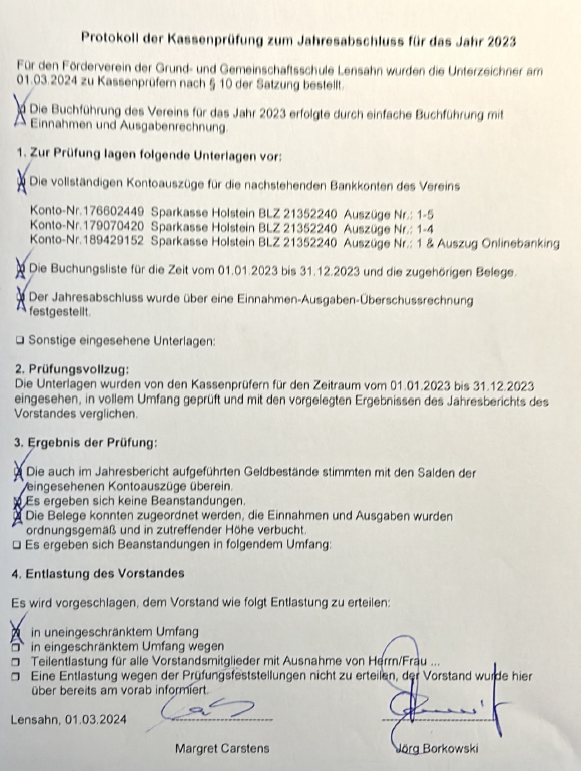 Mitgliederversammlung des Fördervereins der Grund- und Gemeinschaftsschule Lensahn e.V.
18
05.06.2024
Tagesordnung 
1. Begrüßung 
2. Genehmigung des Protokolls der JHV vom 07.06.2023
3. Tätigkeitsbericht des Vorstandes 
4. Bericht des Kassenführers 
5. Kassenprüfungsbericht 
6. Entlastung des Vorstandes 
7. Wahlen 	7.1. Wahl des 1. Vorsitzenden / der 1. Vorsitzenden
	7.2. Wahl des Kassenführers / der Kassenführerin 	7.3. Wahl des 1. Beisitzers / der 1. Beisitzerin
 	7.4. Wahl von 2 Kassenprüfern / 2 Kassenprüferinnen 
8. Anträge 
9. Verschiedenes
Mitgliederversammlung des Fördervereins der Grund- und Gemeinschaftsschule Lensahn e.V.
19
05.06.2024
Tagesordnung 
1. Begrüßung 
2. Genehmigung des Protokolls der JHV vom 07.06.2023
3. Tätigkeitsbericht des Vorstandes 
4. Bericht des Kassenführers 
5. Kassenprüfungsbericht 
6. Entlastung des Vorstandes 
7. Wahlen 	7.1. Wahl des 1. Vorsitzenden / der 1. Vorsitzenden
	7.2. Wahl des Kassenführers / der Kassenführerin 	7.3. Wahl des 1. Beisitzers / der 1. Beisitzerin
 	7.4. Wahl von 2 Kassenprüfern / 2 Kassenprüferinnen 
8. Anträge 
9. Verschiedenes
Mitgliederversammlung des Fördervereins der Grund- und Gemeinschaftsschule Lensahn e.V.
20
05.06.2024
Tagesordnung 
1. Begrüßung 
2. Genehmigung des Protokolls der JHV vom 07.06.2023
3. Tätigkeitsbericht des Vorstandes 
4. Bericht des Kassenführers 
5. Kassenprüfungsbericht 
6. Entlastung des Vorstandes 
7. Wahlen 	7.1. Wahl des 1. Vorsitzenden / der 1. Vorsitzenden
	7.2. Wahl des Kassenführers / der Kassenführerin 	7.3. Wahl des 1. Beisitzers / der 1. Beisitzerin
 	7.4. Wahl von 2 Kassenprüfern / 2 Kassenprüferinnen 
8. Anträge 
9. Verschiedenes
Mitgliederversammlung des Fördervereins der Grund- und Gemeinschaftsschule Lensahn e.V.
21
05.06.2024
7.1. Wahl des 1. Vorsitzenden / der 1. Vorsitzenden
Bisher: Nicole Paustian

Vorschlag des Vorstandes: Nicole Paustian
Mitgliederversammlung des Fördervereins der Grund- und Gemeinschaftsschule Lensahn e.V.
22
05.06.2024
Tagesordnung 
1. Begrüßung 
2. Genehmigung des Protokolls der JHV vom 07.06.2023
3. Tätigkeitsbericht des Vorstandes 
4. Bericht des Kassenführers 
5. Kassenprüfungsbericht 
6. Entlastung des Vorstandes 
7. Wahlen 	7.1. Wahl des 1. Vorsitzenden / der 1. Vorsitzenden
	7.2. Wahl des Kassenführers / der Kassenführerin 	7.3. Wahl des 1. Beisitzers / der 1. Beisitzerin
 	7.4. Wahl von 2 Kassenprüfern / 2 Kassenprüferinnen 
8. Anträge 
9. Verschiedenes
Mitgliederversammlung des Fördervereins der Grund- und Gemeinschaftsschule Lensahn e.V.
23
05.06.2024
7.2. Wahl des Kassenführers / der Kassenführerin
Bisher: Alexander Hahn

Vorschlag des Vorstandes: Björn Schönhoff
Mitgliederversammlung des Fördervereins der Grund- und Gemeinschaftsschule Lensahn e.V.
24
05.06.2024
Tagesordnung 
1. Begrüßung 
2. Genehmigung des Protokolls der JHV vom 07.06.2023
3. Tätigkeitsbericht des Vorstandes 
4. Bericht des Kassenführers 
5. Kassenprüfungsbericht 
6. Entlastung des Vorstandes 
7. Wahlen 	7.1. Wahl des 1. Vorsitzenden / der 1. Vorsitzenden
	7.2. Wahl des Kassenführers / der Kassenführerin 	7.3. Wahl des 1. Beisitzers / der 1. Beisitzerin
 	7.4. Wahl von 2 Kassenprüfern / 2 Kassenprüferinnen 
8. Anträge 
9. Verschiedenes
Mitgliederversammlung des Fördervereins der Grund- und Gemeinschaftsschule Lensahn e.V.
25
05.06.2024
7.3. Wahl des 1. Beisitzers / der 1. Beisitzerin
Bisher: Angela Haar

Vorschlag des Vorstandes: Angela Haar
Mitgliederversammlung des Fördervereins der Grund- und Gemeinschaftsschule Lensahn e.V.
26
05.06.2024
Tagesordnung 
1. Begrüßung 
2. Genehmigung des Protokolls der JHV vom 07.06.2023
3. Tätigkeitsbericht des Vorstandes 
4. Bericht des Kassenführers 
5. Kassenprüfungsbericht 
6. Entlastung des Vorstandes 
7. Wahlen 	7.1. Wahl des 1. Vorsitzenden / der 1. Vorsitzenden
	7.2. Wahl des Kassenführers / der Kassenführerin 	7.3. Wahl des 1. Beisitzers / der 1. Beisitzerin
 	7.4. Wahl von 2 Kassenprüfern / 2 Kassenprüferinnen 
8. Anträge 
9. Verschiedenes
Mitgliederversammlung des Fördervereins der Grund- und Gemeinschaftsschule Lensahn e.V.
27
05.06.2024
7.4. Wahl von 2 Kassenprüfern / 2 Kassenprüferinnen
Bisher: Margret Carstens & Jörg Borkowski
Mitgliederversammlung des Fördervereins der Grund- und Gemeinschaftsschule Lensahn e.V.
28
05.06.2024
Tagesordnung 
1. Begrüßung 
2. Genehmigung des Protokolls der JHV vom 07.06.2023
3. Tätigkeitsbericht des Vorstandes 
4. Bericht des Kassenführers
5. Kassenprüfungsbericht 
6. Entlastung des Vorstandes 
7. Wahlen 	7.1. Wahl des 1. Vorsitzenden / der 1. Vorsitzenden
	7.2. Wahl des Kassenführers / der Kassenführerin 	7.3. Wahl des 1. Beisitzers / der 1. Beisitzerin
 	7.4. Wahl von 2 Kassenprüfern / 2 Kassenprüferinnen 
8. Anträge 
9. Verschiedenes
Mitgliederversammlung des Fördervereins der Grund- und Gemeinschaftsschule Lensahn e.V.
29
05.06.2024
Tagesordnung 
1. Begrüßung 
2. Genehmigung des Protokolls der JHV vom 07.06.2023
3. Tätigkeitsbericht des Vorstandes 
4. Bericht des Kassenführers 
5. Kassenprüfungsbericht 
6. Entlastung des Vorstandes 
7. Wahlen 	7.1. Wahl des 1. Vorsitzenden / der 1. Vorsitzenden
	7.2. Wahl des Kassenführers / der Kassenführerin 	7.3. Wahl des 1. Beisitzers / der 1. Beisitzerin
 	7.4. Wahl von 2 Kassenprüfern / 2 Kassenprüferinnen 
8. Anträge 
9. Verschiedenes
Mitgliederversammlung des Fördervereins der Grund- und Gemeinschaftsschule Lensahn e.V.
30
05.06.2024